SEII
Se2
Confidence-building strategies
Mode (façons) d'exécution de N processus
Il existe trois façons pour l'exécution de N processus : séquentielle, pseudo-parallèle (temps partagé), parallèle réel. 
Voici un simple exemple de deux processus : 
P1 est composée de l'exécution séquentielle des instructions I1, I2 et I3, 
on écrit  P1= I1;I2; I3 
P2 est composée de l'exécution séquentielle des instructions I4, I5 et I6,
                  on note  P2= I4;I5; I6 
Les trois façons d'exécution sont :
let  assume that : P1 : {I1,I2,I3} P2 : {I4,I5,I6}
Process
P2
process context switch
P1
Execution Time
Sequential execution mode of processes
let  assume that : P1 : {I1,I2,I3} P1 : {I1,I2,I3}
Process
P2
P1
Execution Time
Parallel  execution mode of processes 
 (using multiple CPU cores or Multiple CPUs)
let assume that : P1 : {I1,I2,I3} P2 : {I4,I5,I6}
Le temps partagé ou pseudo-parallélisme, est une approche permettant de simuler le partage par plusieurs utilisateurs de temps processeur.
Process
P2
process context switch
P1
Execution Time
Time-sharing or pseudo-parallel execution mode of processes
Execution  en  temps partagé ou  en pseudo-parallélisme
Example 01
On considère un  système permettant à des  clients de  réserver une place dans un avion donné.  
 Soit :  N°vol : numéro_vol                 Nplace ; nombre de place 
Le programme de réservation :
Réservation (N°vol) 
  - Lire Nbplace  de N°vol  a partir de tableau de Vols 
   -  Si Nbplace >0  alors 
imprimer billet() ; // réserver une place
Nbplace= Nbplace-1 ; // Mis à jour nombre place         
- Sinon :  afficher  (“pas de place disponible”);
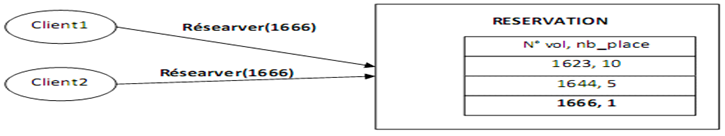 Sequential execution  of processes : P1  puis P2
Process  P1 : pour Clien1
Process  P2 : pour Clien2
Réservation (N°vol) 
{
  Lire(Nbplace);
 Si Nbplace >0 alors 
     Nbplace = Nbplace-1 ;
     Imprimer_Billet() ;
 Else 
     No_place() ;  
}
Réservation (N°vol)   // Pour Clien2 
{
  Lire(Nbplace);
 Si Nbplace >0 alors 
     Nbplace = Nbplace-1 ;
     Imprimer_Billet() ;
 Else 
     No_place() ;  
}
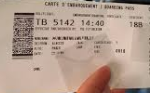 CPU
Parallel  execution  of processes : P1  // P2
Process  P1 : pour Clien1
Process  P2 : pour Clien2
Réservation (N°vol) 
{
  Lire(Nbplace);
 Si Nbplace >0 alors 
     Nbplace = Nbplace-1 ;
     Imprimer_Billet() ;
 Else 
     No_place() ;  
}
Réservation (N°vol)   // Pour Clien2 
{
  Lire(Nbplace);
 Si Nbplace >0 alors 
     Nbplace = Nbplace-1 ;
     Imprimer_Billet() ;
 Else 
     No_place() ;  
}
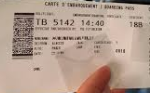 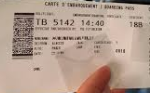 1
0
Register
Register
CPU
Pseudo-Parallel  execution of processes : P1  // P2
Process  P1 : pour Clien1
Process  P2 : pour Clien2
Réservation (N°vol) 
{
  Lire(Nbplace);
 Si Nbplace >0 alors 
     Nbplace = Nbplace-1 ;
     Imprimer_Billet() ;
 Else 
     No_place() ;  
}
Réservation (N°vol)   // Pour Clien2 
{
  Lire(Nbplace);
 Si Nbplace >0 alors 
     Nbplace = Nbplace-1 ;
     Imprimer_Billet() ;
 Else 
     No_place() ;  
}
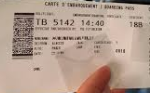 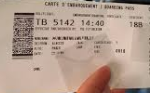 1
-1
0
Register
CPU
Nbplace 
est une ressource critique. RC
- Une ressource avec un seul point d’accès appelée une ressource critique.Nombre de points d’accès : nombre de processus pouvant l’utiliser en même temps
Process  P1 : pour Clien1
Process  P2 : pour Clien2
Réservation (N°vol) 
{
  Lire(Nbplace);
 Si Nbplace >0 alors 
     Nbplace = Nbplace-1 ;
     Imprimer_Billet() ;
 Else 
     No_place() ;  
}
Réservation (N°vol)   // Pour Clien2 
{
  Lire(Nbplace);
 Si Nbplace >0 alors 
     Nbplace = Nbplace-1 ;
     Imprimer_Billet() ;
 Else 
     No_place() ;  
}
Une section critique (SC) est un ensemble de suites d’instructions qui
peuvent produire des résultats imprévisibles lorsqu’elles sont exécutées
simultanément par des processus différents.
Example 02 : identifier  RC , SC dans ce Example
Int X,Y,W,A,Z; 
X=25;  Y=100;
Processus P1()
{
   Lire (X);
   X= X*2;
    ……
    ……
   Y=Y+10;
    ….
    Lire(A);
     W=A*2;
   
}
Processus P1()
{
   Lire (A);
    ……
   while(X>5)
    X= X-1;
    ……
    ……
   Z=A*10; 
    ….
    …. 
    ;
   
}
Processus P1()
{
    …….
    ……
   ……….
    Y= Y-10;
    …….
     ……
    for ( );
     if x<10 
     X=X+1; 
    ….
    …. 
    ;
   
}
Example 02 : identifier  RC , SC dans ce Example
Int X,Y,W,A,Z; 
X=25;  Y=100;
SC (X)  : SC concerne la RC=X;
Processus P1()
{
  ………..  
  ………
   Lire (X);
   X= X*2;
    ……
    Y=Y+10;
    ….
    Lire(A);
     W=A*2;
   }
Processus P1()
{
   Lire (A);
    ……
   while(X>5)
    X= X-1;
    ……
      Z=A*10; 
    …. 
}
Processus P1()
{
    …….
    Y= Y-10;
    …….
    for ( i=0;I<10;i++);
     if x<10 
     X=X+1; 
    ….
}
Section non 
Critique
Section non 
Critique
Section non 
Critique
Section non 
Critique
SC : Section
Critique
SC : Section
Critique
SC : Section
Critique
Section non 
Critique
Section non 
Critique
Section non 
Critique
SC : Section
Critique
SC (Y)  : SC concerne la RC=Y;
EM
Pour éviter toute utilisation incorrecte d`une ressource critique, les suites d`instructions qui la manipulent (section critique) dans les différents processus ne doivent jamais s`exécuter simultanément. Les sections critiques de chaque processus doivent s`exécuter en Exclusion mutuelle
Processus P2()
{
 ……
 ……
   ….
   ….
   SC(RC);
   ….. 
   ….
   ……
}
Processus P1()
{
   ……
   ……….
    ……..
   SC(RC);
    ….
    ….
   …. 
   ….
}
Section non 
Critique
SectionCritique
Section non 
Critique
Structure General des processes avec des SC en commun
Processus P2()
{
 ……
 ……
   ….
   ….
   SC(RC);
   ….. 
   ….
   ……
}
Processus P1()
{
   ……
   ……….
    ……..
   SC(RC);
    ….
    ….
   …. 
   ….
}
Section non 
Critique
SectionCritique
Section non 
Critique
Exclusion mutuelle
Pour éviter toute utilisation incorrecte d`une ressource critique, les suites d`instructions qui la manipulent (section critique) dans les différents processus ne doivent jamais s`exécuter simultanément. Les sections critiques de chaque processus doivent s`exécuter en Exclusion mutuelle
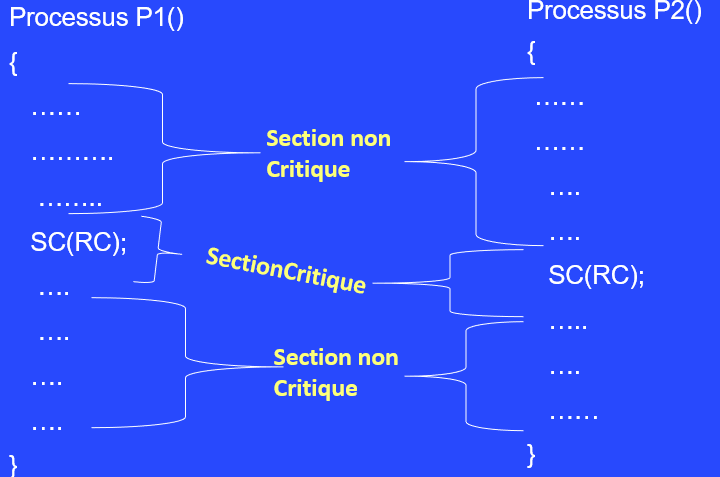 PE() : Protocole  (instructions, conditions) d’Entré en SC  s’assurer qu’aucun autre processus n’est en train d’exécuter cette S.C, sinon le processus rest en attante
Processus P1()
{
   ……
   ……….
    PE();
   SC(RC);
    PS();
    ….
   …. 
}
Processus P2()
{
 ……
 ……
   ….
 PE();
   SC(RC);
   PS() ;
   ….
}
P5() : Protocole  (instructions, conditions) de Sortie en SC  Informer des processus en attente de possibilité d’enter en SC
Condition (Propriétés) de l’exclusion Mutuelle (E.W. Dijkstra)  
Il  existe  quatre  conditions  pour  réaliser  correctement  une  exclusion mutuelle : 
Conditions  1. A tout instant, un seul processus peut avoir accès à sa section critique. 
Conditions  2. Si aucun processus n`est dans sa section critique, un processus en attente doit pouvoir accéder à sa section critique au bout d`un temps fini. En d`autre terme, la section critique est toujours atteignable. 
Conditions  3.  Si un processus est bloque en dehors d`une section critique, ce blocage ne doit pas empêcher l`entrée d`un autre processus en sa section critique. 
Conditions  4.  La solution doit être  la même pour tous les processus. En d`autre terme, Aucun processus  ne doit jouer de rôle privilégié.
Conditions  1. A tout instant, un seul processus peut avoir accès à sa section critique.
 (Pas d’hypothèses sur la vitesse des processus )
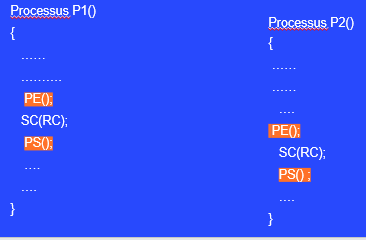 Conditions  3.  Si un processus est bloque en dehors d`une section critique, ce blocage ne doit pas empêcher l`entrée d`un autre processus en sa section critique.
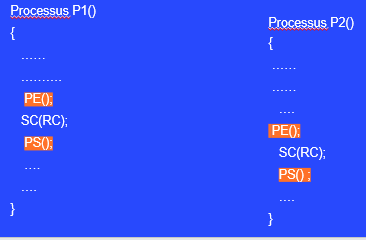 Aucun processus suspendu en dehors de sa SC ne doit bloquer les autres processus
Conditions  2. Si aucun processus n`est dans sa section critique, un processus en attente doit pouvoir accéder à sa section critique au bout d`un temps fini. En d`autre terme, la section critique est toujours atteignable.
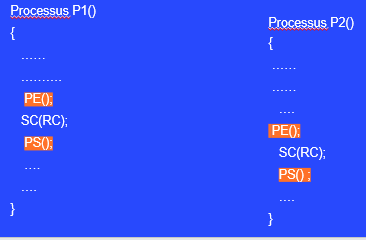 Aucun processus ne doit attendre trop longtemps avant d’entrer en SC (attente borné).
Conditions  4.  La solution doit être  la même pour tous les processus. En d`autre terme, Aucun processus  ne doit jouer de rôle privilégié
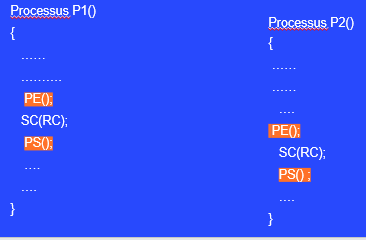 Pas d’hypothèses sur la vitesse/ ordre d’arrivé des processus
Solution matérielle au problème d`exclusion mutuelle
Dans cette catégorie on distingue : 
 Masquage des IT (Monoprocesseurs): Il permet au processeur d’exécuter le code de la section critique jusqu’à sa fin sans être 'interrompu par un autre processus. 
PE() ;  // <Entré en SC> : Masquer les IT.  
   SC(RC)
  PS(); // <Sortie de SC> : Démasquer les IT.
Solution matérielle au problème d`exclusion mutuelle
Processus P1()
{
   ……
   ……….
    Masquer_les_ITs ();
   SC(RC);
 Demasquer_les_ITs ();
    ….
  }
Processus P2()
{
 ……
 ……
   ….
 Masquer_les_ITs ();
   SC(RC);
 Demasquer_les_ITs ();
   ….
}
Inconvénients :  
-   Cette  solution  ne  peut  être  utilisée  dans  les  systèmes multiprocesseurs  car  le  faite  de  masquer  les interruptions  d'un processeur n'entraîne pas le masquage des autres processeurs.  
-  Temps passé en SC est non contrôlable.
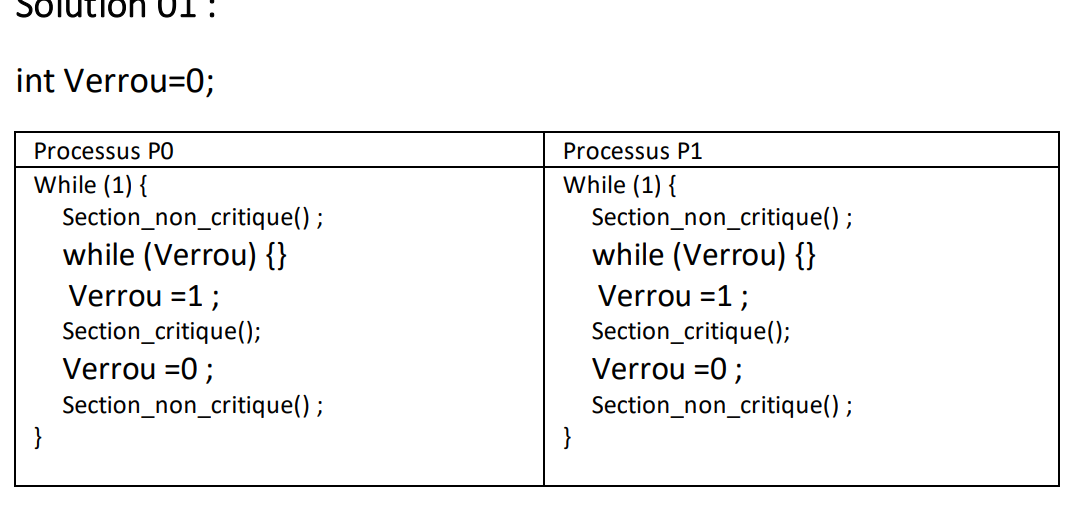 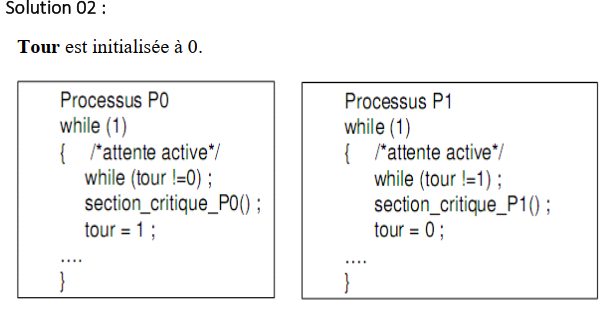 Solution matérielle au problème d`exclusion mutuelle
L`instruction 'Test and Set' (TS ou TAS) (Multiprocesseurs):
• L’instruction Test and Set Lock « int TSL (int b) » exécute de manière indivisible (elle ne peut pas interrompu, car elle exécuté dans un seul cycle mémoire) les opérations suivantes : 
int  TAS (int *b)
{ 
  Int a=b;
  b=1 ;  
  return a;
}
Lorsqu’un processeur exécute l’instruction TAS, il verrouille le bus de données pour  empêcher les autres processeurs d’accéder à la mémoire pendant la durée de l’exécution.
Solution matérielle au problème d`exclusion mutuelle
Int  Verrou = 0
Inconvénient:   -  Attente active. 
Remarque : il y a aussi L’instruction 
 SWAP 
utilisé pour résoudre le problème de 
E.M , elle permute les valeurs 
de deux variables 
de manière atomique swap (a, b);
Processus P2()
{
 ……
 ……
   ….
 While TAS(verrou) do;   SC(RC);
 verrou:= false; 
 ….
}
Processus P1()
{
   ……
   ……….
    While TAS(verrou) do; 
   SC(RC);
   verrou:= false; 
    ….
  }
Int  Verrou = 0 ; // variable global paratgé P1 et P2
Mémoire (RAM)
Verrou == b
0
Processus P1()
{
 ……
….
 While TAS(verrou) do;   SC(RC);
 verrou:= false; // false=0
 ….
}
a
Processus P2()
{
 ……
….
 While TAS(verrou) do;   SC(RC);
 verrou:= false; // =0
 ….
}
int  TAS (int *b)
{ 
  Int a=b;
  b=1 ;  
  return a;
}
P2
P1
CPU1
CPU2
Scenario :   Si P1 execute SC(rc) et P2  veut  accder a sa SC  !
Int  Verrou = 0 ; // variable global paratgé P1 et P2
Mémoire (RAM)
Verrou == b
1
0
Processus P1()
{
 ……
….
 While TAS(verrou) do ; // PE();                    
   SC(RC);
 verrou:= false; // false=0, PS()
 ….
}
Processus P2()
{
 ……
….
                                          //PE();
   SC(RC);
 verrou:= false; // =0, PS()
 ….
}
a
0
int  TAS (int *b)
{ 
  Int a=b;
  b=1 ;  
  return a;
}
TAS(verrou)
While TAS(verrou) do { } ;
0= false
P2
P1
CPU1
CPU2
Scenario :   Si P1 execute SC(rc) et P2  veut  accder a sa SC  !
Int  Verrou = 0 ; // variable global paratgé P1 et P2
Mémoire (RAM)
Verrou == b
1
0
Processus P1()
{
 ……
….
 While TAS(verrou) do ; // PE();                    
   SC(RC);
 verrou:= false; // false=0, PS()
 ….
}
Processus P2()
{
 ……
….
 While  TAS(verrou) do{ } ; //PE();
   SC(RC);
 verrou:= false; // =0, PS()
 ….
}
a
0
1
int  TAS (int *b)
{ 
  Int a=b;
  b=1 ;  
  return a;
}
a== 1; // true
TAS(verrou)
TAS(verrou)
P2
P1
CPU1
CPU2
Scenario :   Si P1 execute SC(rc) et P2  veut  accder a sa SC  !
Int  Verrou = 0 ; // variable global paratgé P1 et P2
Mémoire (RAM)
Verrou == b
0
1
0
1
Processus P1()
{
 ……
….
 While TAS(verrou) do ; // PE();                    
   SC(RC);
 verrou:= false; // false=0, PS()
 ….
}
Processus P2()
{
 ……
….
 While  TAS(verrou) do{ } ; //PE();
   SC(RC);
 verrou:= false; // =0, PS()
 ….
}
a
0
1
0
a= 0 // false
int  TAS (int *b)
{ 
  Int a=b;
  b=1 ;  
  return a;
}
TAS(verrou)
TAS(verrou)
P2
P1
CPU1
CPU2
Solution algorithmique de Exclusion Mutuelle : Solution de Dekker 
Solution de 2 processus avec une variable commune et un Tableau de booléen Commune. Dans cette solution  proposée par PETERSON, la première et la troisième  proposition sont combinées. Les variables communes sont  tour et drapeau.
Var      Drapeau: array [0..1] of boolean ; 
             Tour: entire
for i:=0 to 1  do drapeau [i]:= false;   // Initialisation: 
                          Tour: =0; ou 1  // Initialisation : 
.
Thank you